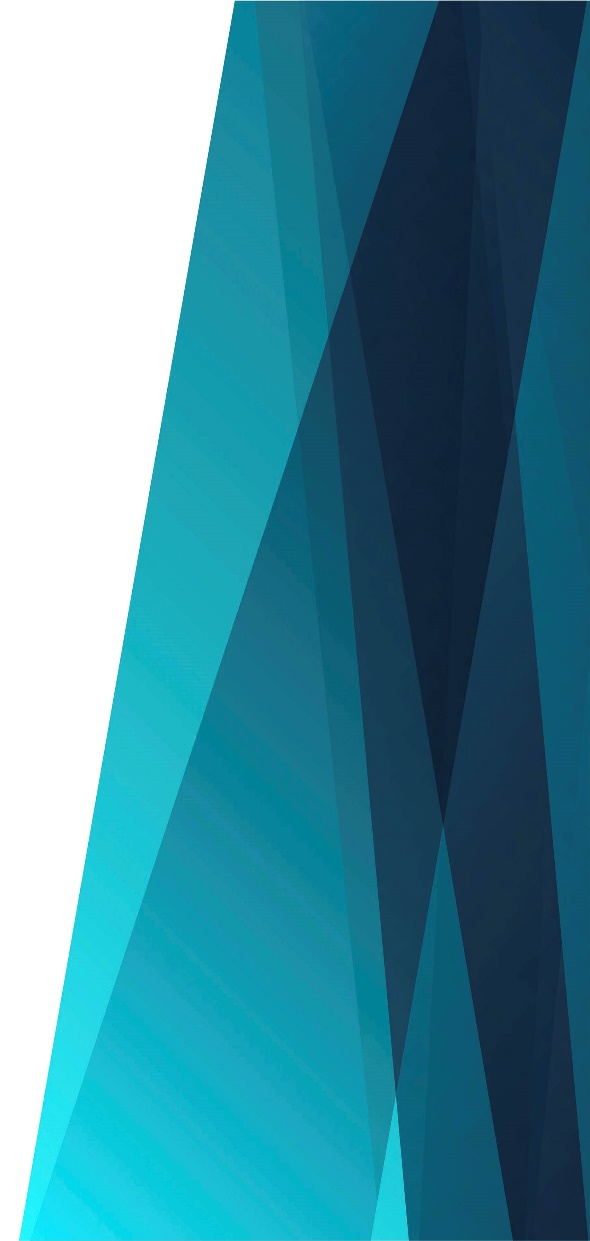 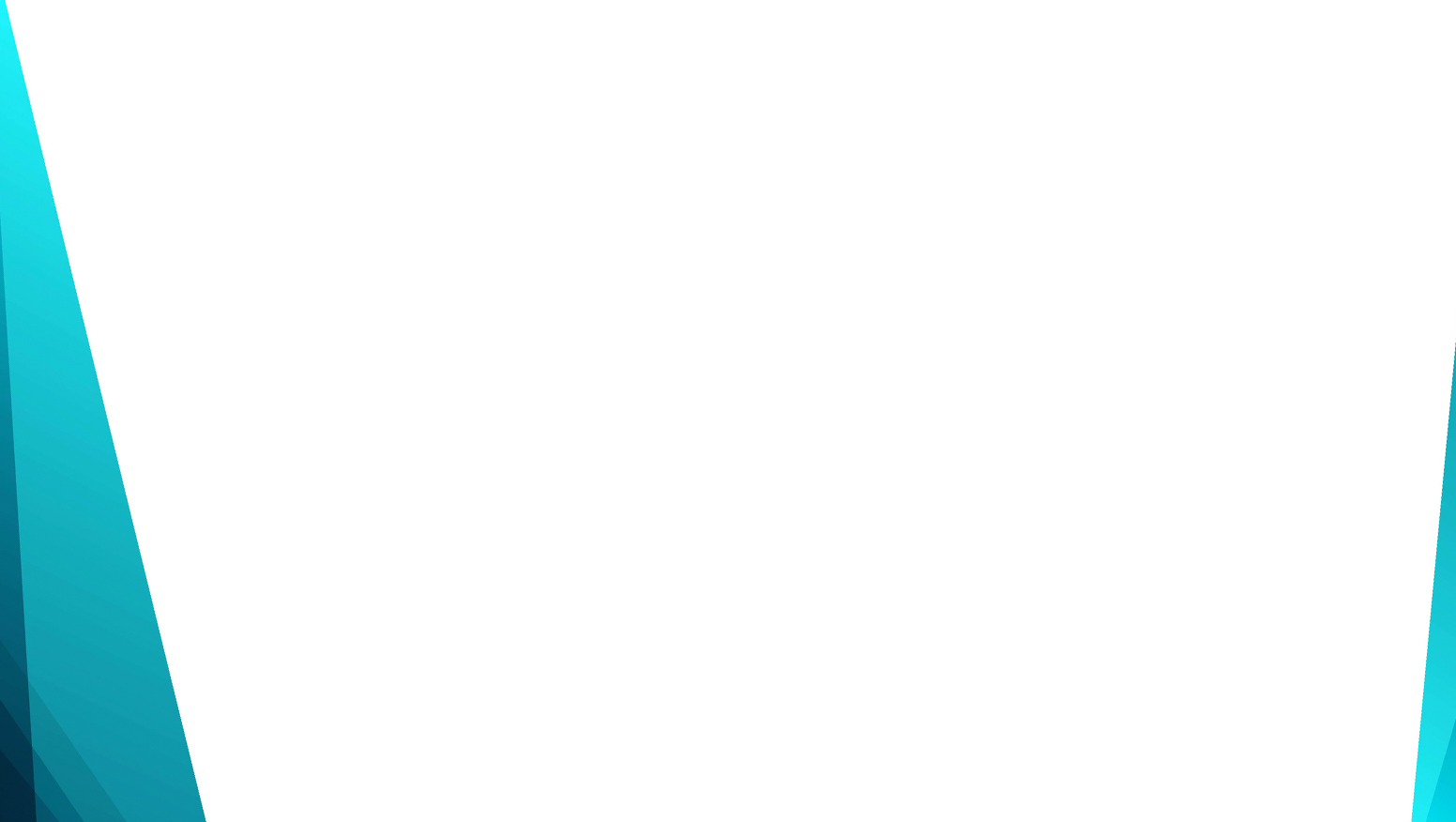 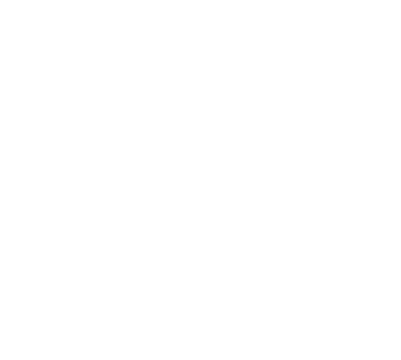 Все радостно пойте и славьте
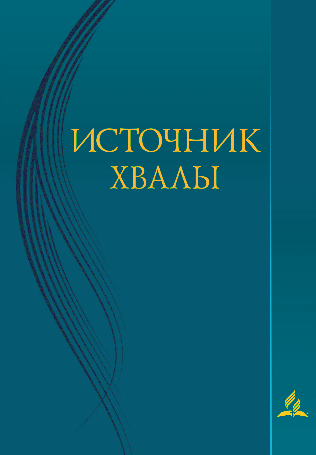 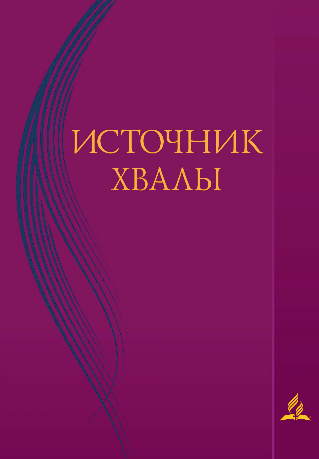 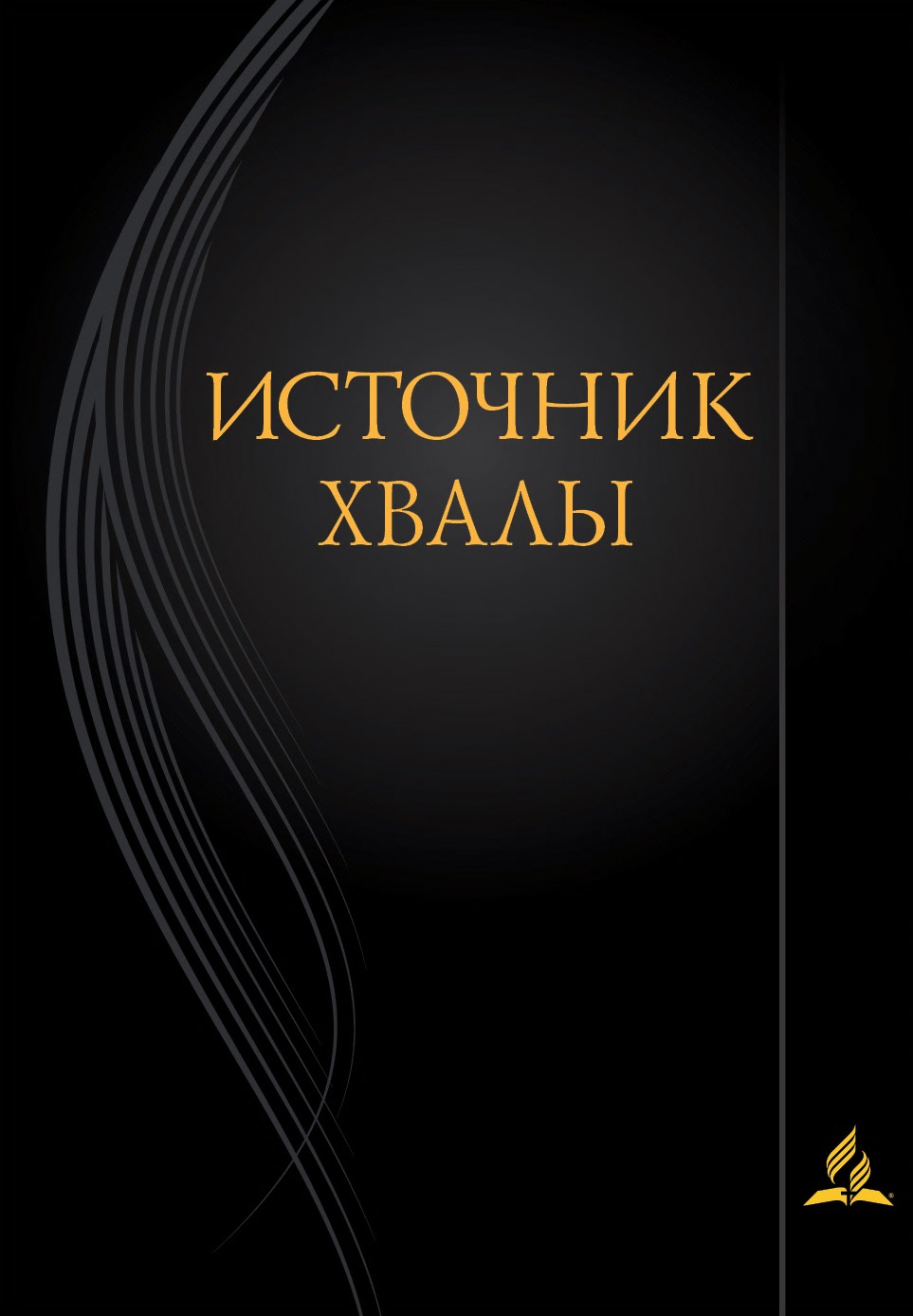 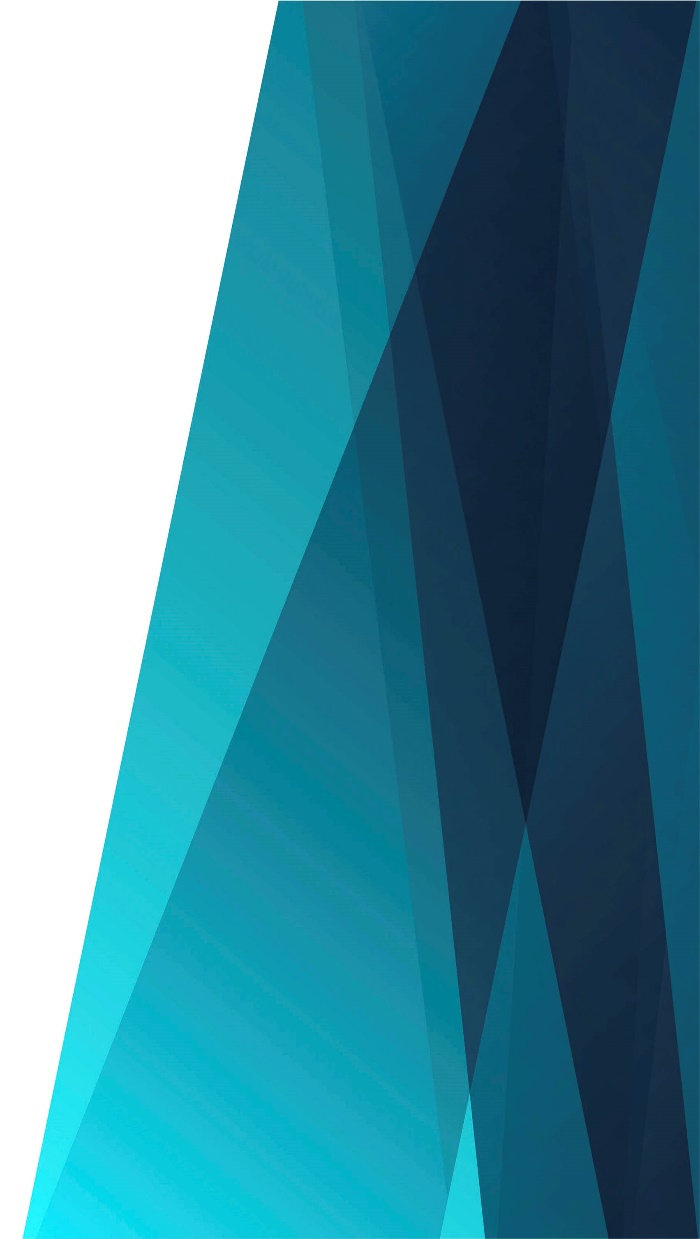 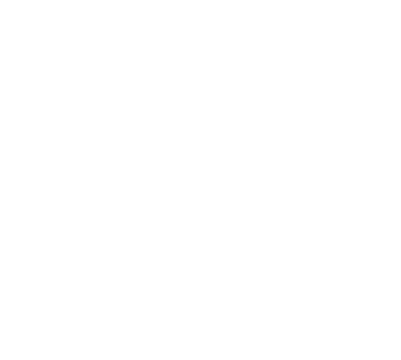 Все радостно пойте и славьте
С восторгом Иисуса Христа,
Грехов своих бремя оставьте,
Он нас искупил навсегда.
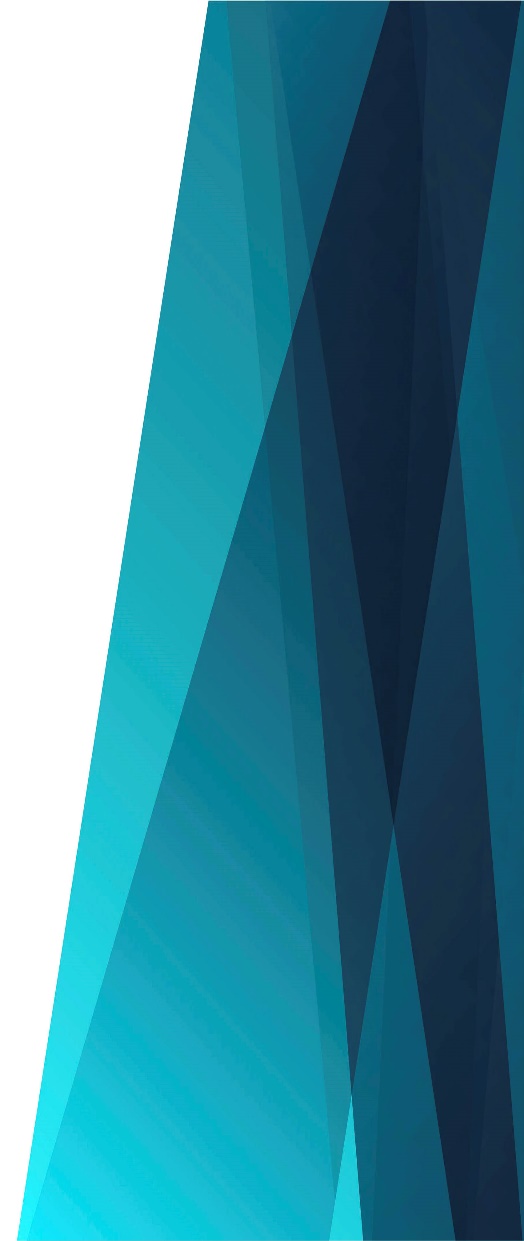 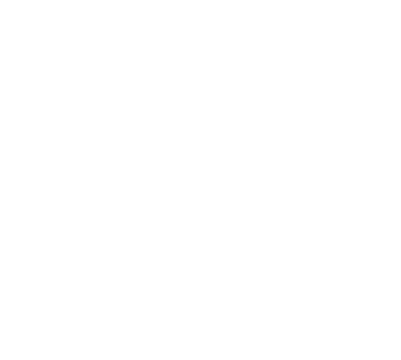 Припев: 
Все пойте и славьте
(Все радостно пойте и славьте)
С восторгом Иисуса Христа! Христа!
Все пойте и славьте
(Все радостно пойте и славьте)
С восторгом Иисуса Христа!
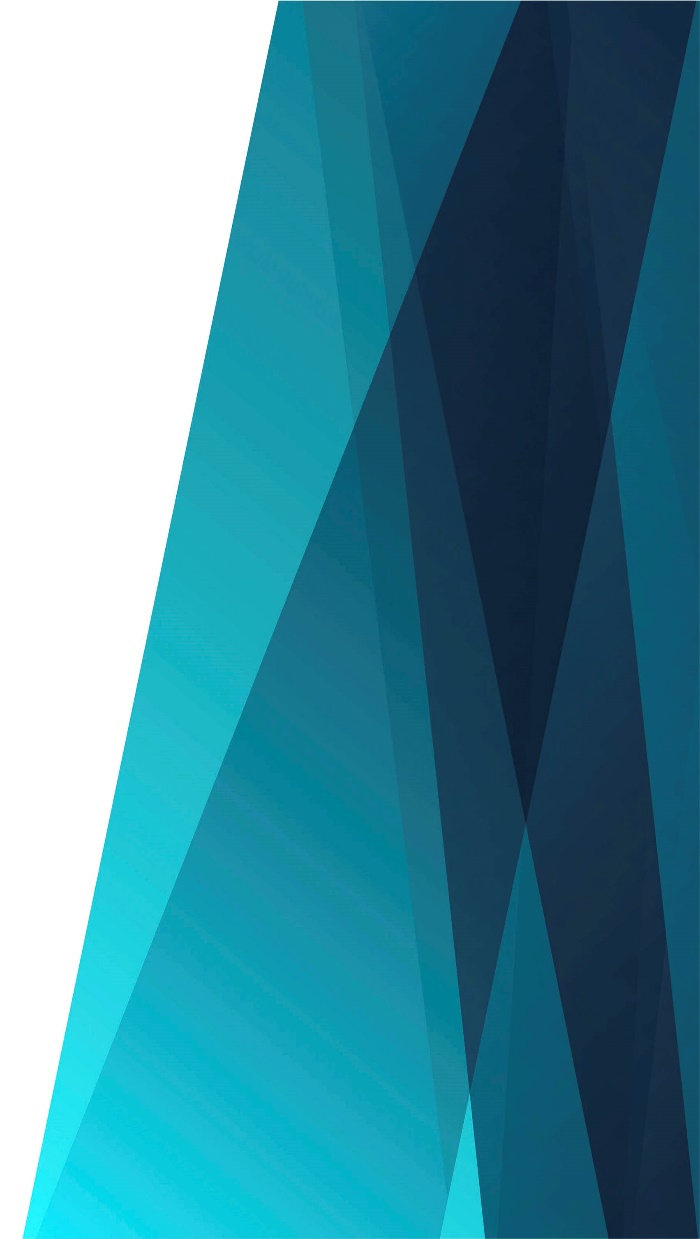 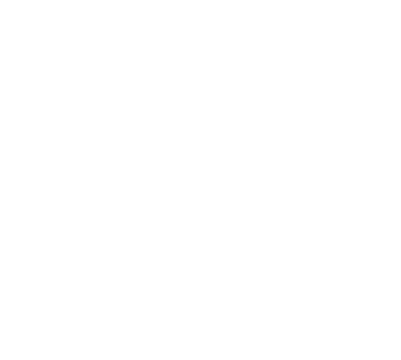 Спаситель Своею любовью
Нас, грешных, простил, оправдал,
Омыл драгоценною Кровью
И счастье навеки нам дал.
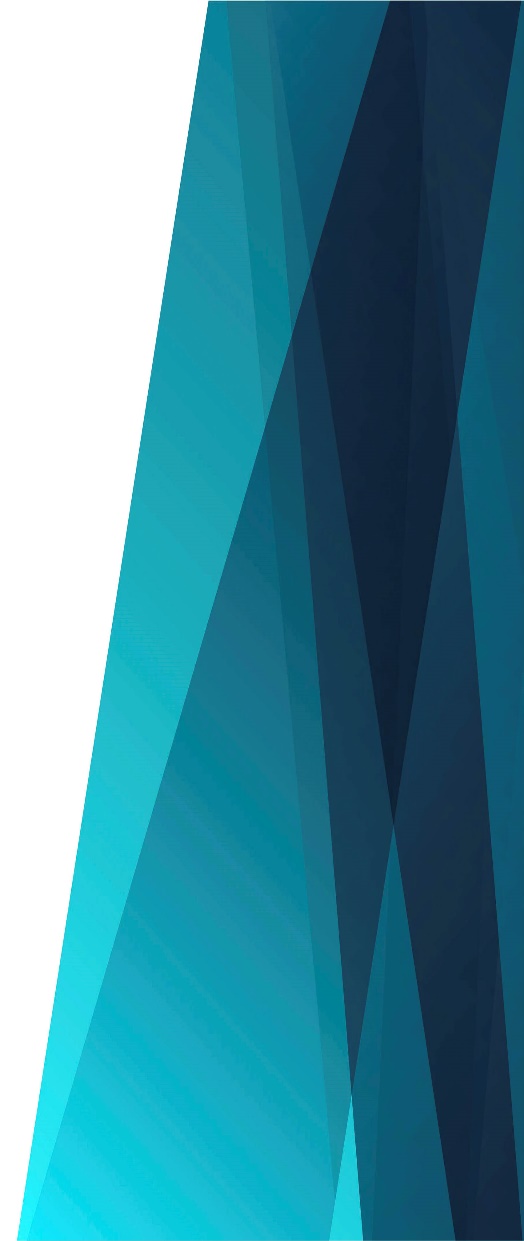 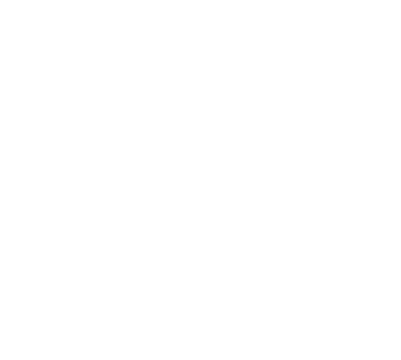 Припев: 
Все пойте и славьте
(Все радостно пойте и славьте)
С восторгом Иисуса Христа! Христа!
Все пойте и славьте
(Все радостно пойте и славьте)
С восторгом Иисуса Христа!
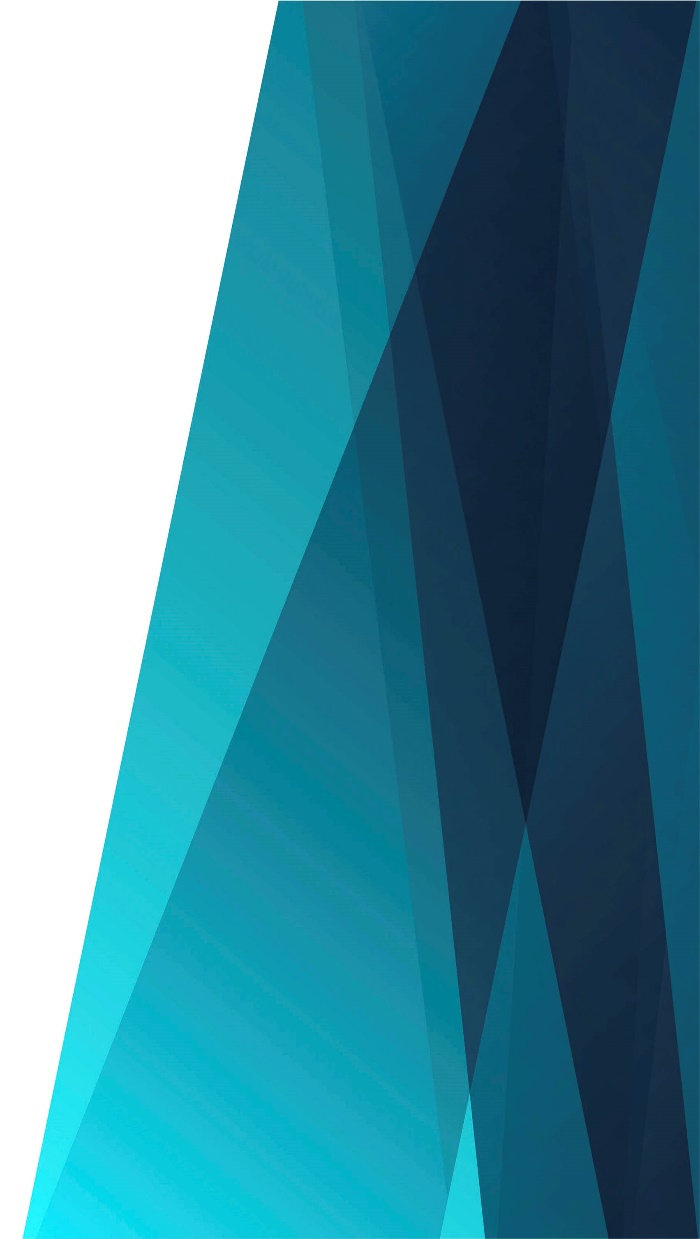 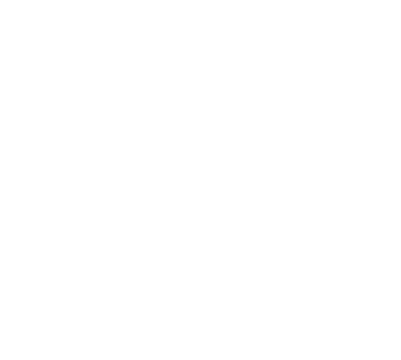 С Ним силу греха побеждаем,
Он нас укрепляет в борьбе,
День встречи с Ним мы ожидаем,
День славы победной в судьбе!
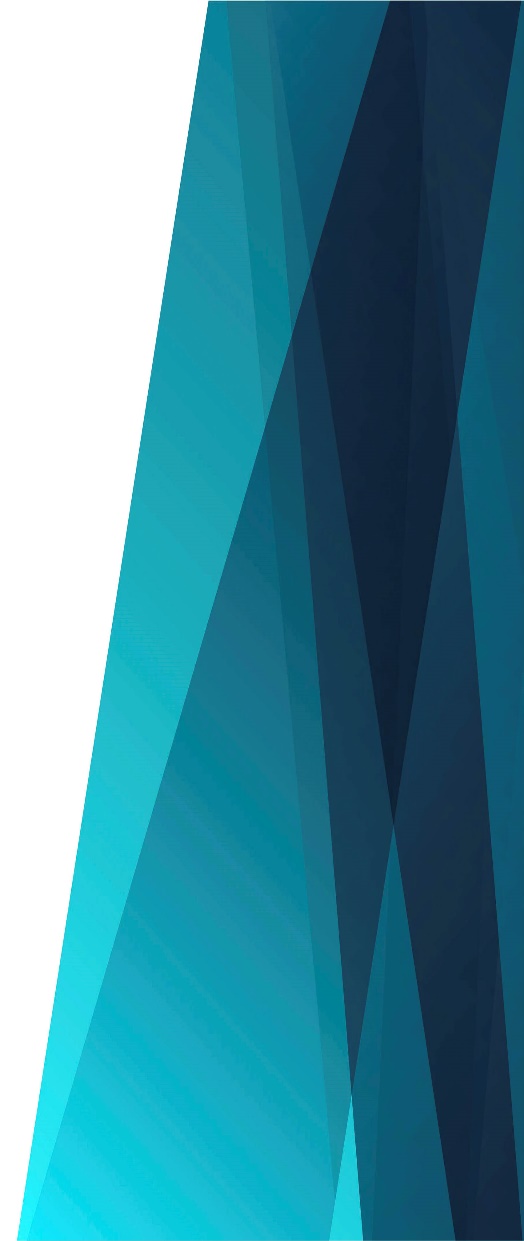 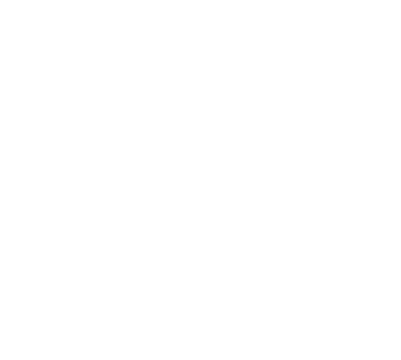 Припев: 
Все пойте и славьте
(Все радостно пойте и славьте)
С восторгом Иисуса Христа! Христа!
Все пойте и славьте
(Все радостно пойте и славьте)
С восторгом Иисуса Христа!
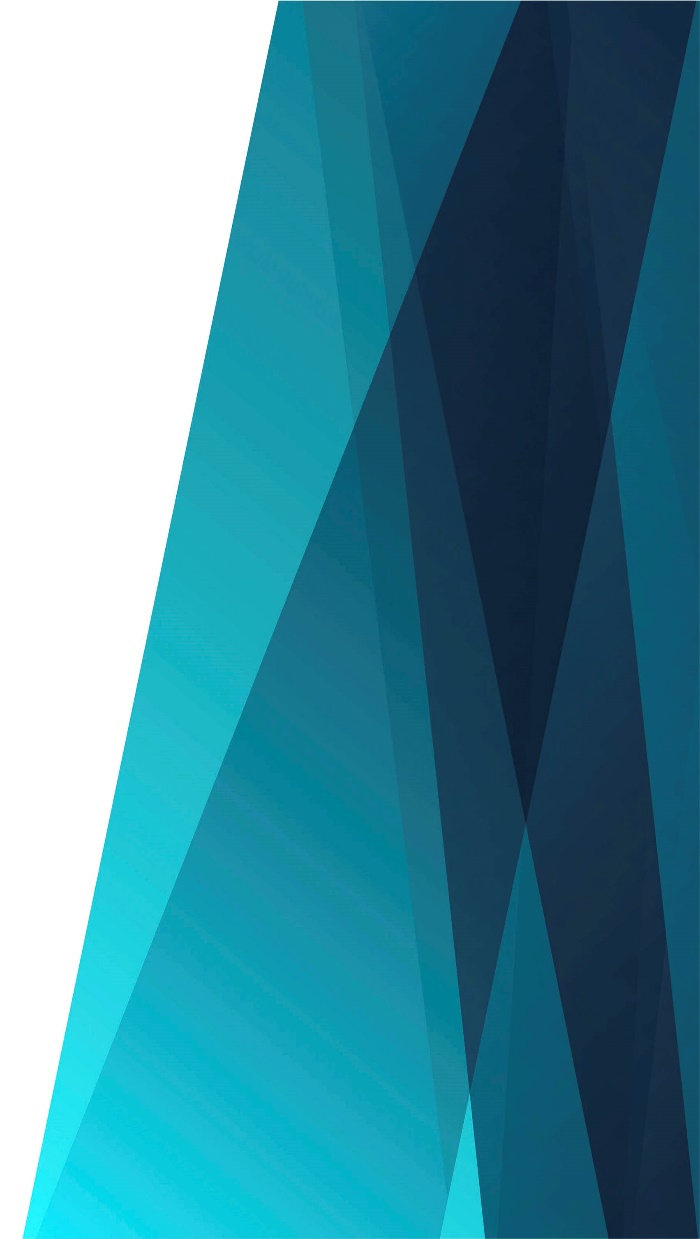 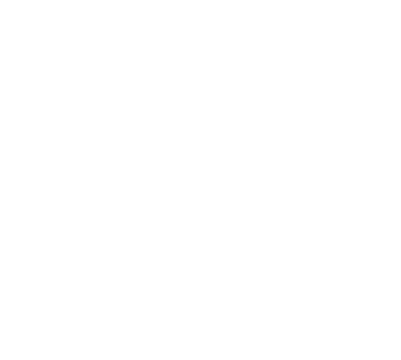 Все с радостью 
                в сердце воспойте
Предвечную славу Творцу,
Сердце Богу Духу откройте,
И Сыну, и Богу Отцу!
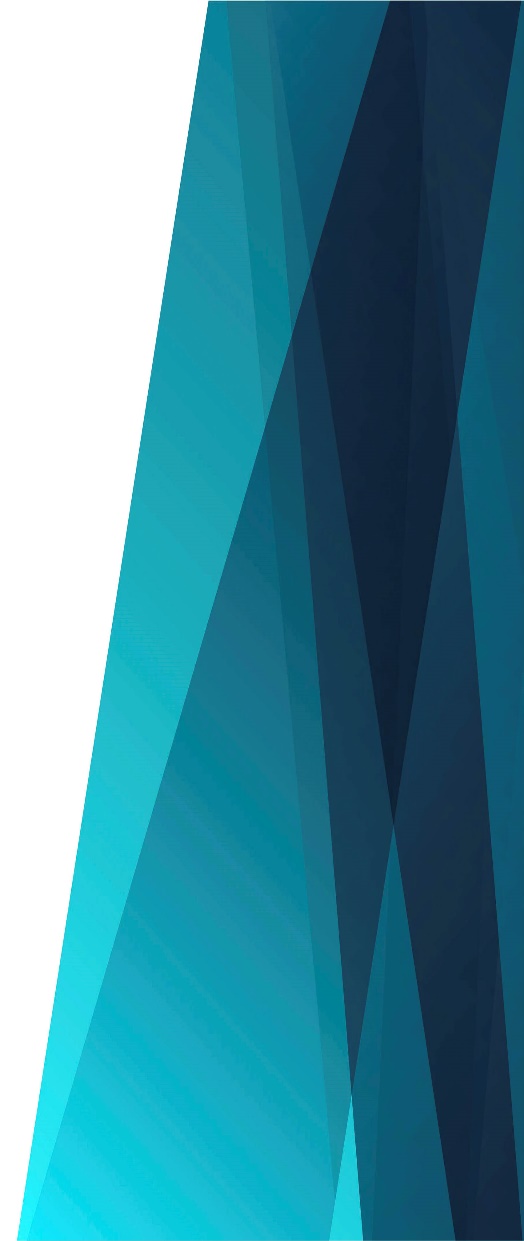 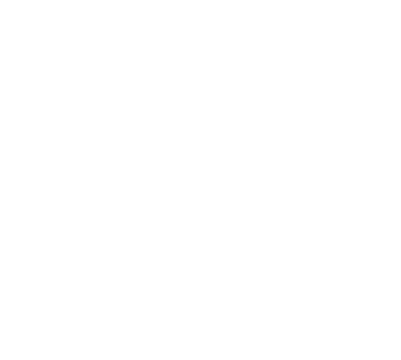 Припев: 
Все пойте и славьте
(Все радостно пойте и славьте)
С восторгом Иисуса Христа! Христа!
Все пойте и славьте
(Все радостно пойте и славьте)
С восторгом Иисуса Христа!